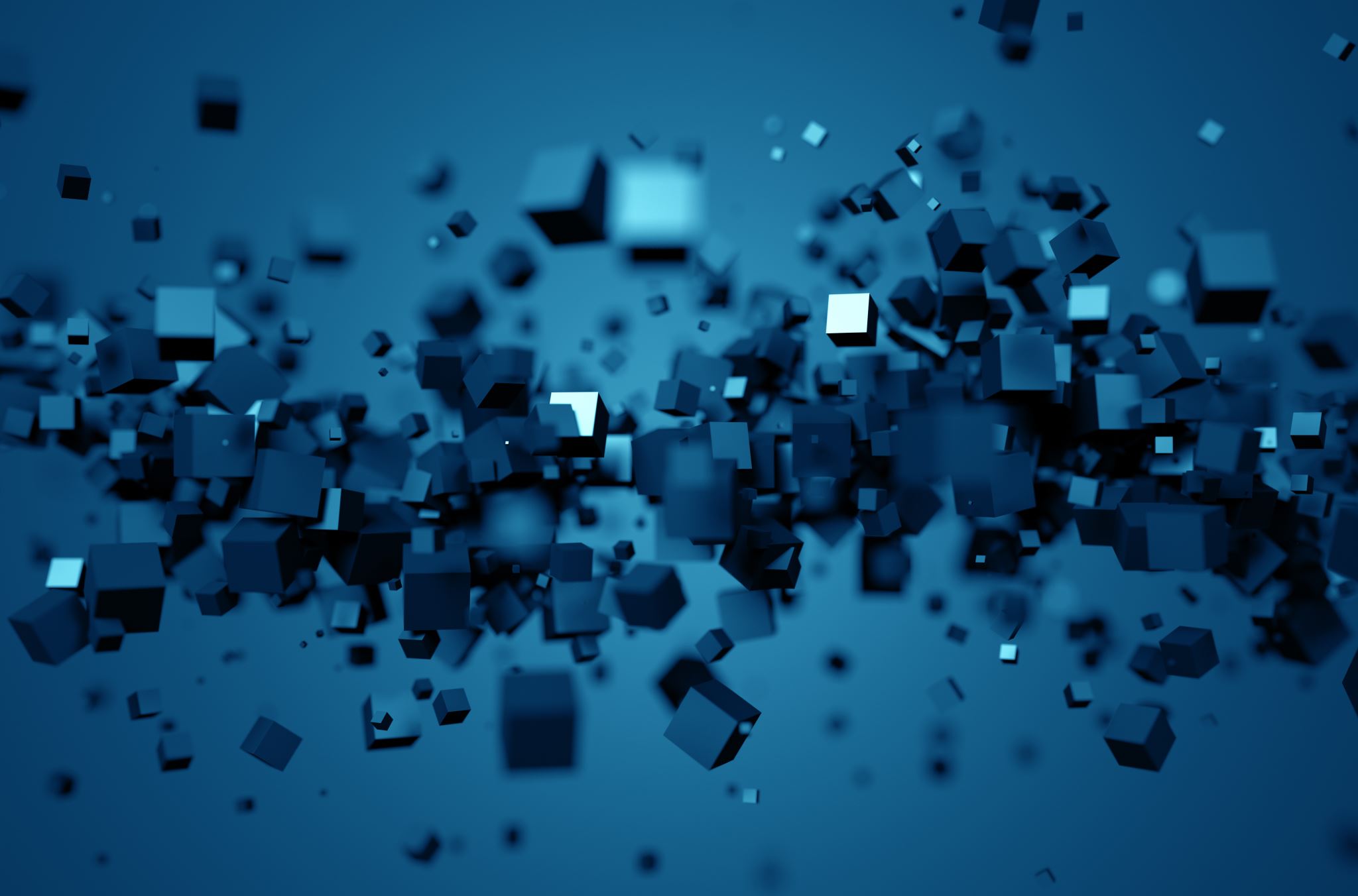 Wiskunde
Paragraaf 2.2 & 2.3
Wat gaan we doen ?
Afronden
Wikiwijs
Voor de volgende les…
Decimale getallen
Decimaal 	=	??

Bij het afronden op …decimalen kijk je altijd naar het getal dat daarachter staat
Afronden op 2 decimalen	= Kijken naar 3e decimaal
Afronden op 6 decimalen	= Kijken naar het 7e decimaal
Is dit getal 5 of groter	 naar boven afronden
Is dit getal 4 of kleiner  naar onder afronden
Decimale getallen
Let op ! Het = wordt ≈
Rond 3,9725 af op …
… 2 decimalen		≈

…3 decimalen		≈

… 1 decimaal		≈
Geheel getal
Geheel getal	=	??

Je kijkt dus altijd naar het eerste getal achter de komma

2,6 ≈ 
3,7 ≈ 
8,1 ≈
9,8 ≈
Tientallen, honderdtallen enz..
Afronden op tientallen		=	Geen eenheden meer
Afronden op honderdtallen	=	Geen tientallen en eenheden
Afronden op duizendtallen	=	Geen honderdtallen, tientallen en eenheden
				 Worden allemaal nulletjes
Rond 13687 af op…
…tientallen	 ≈
…honderdtallen	 ≈
…duizendtallen	 ≈
Wikiwijs
Ga naar Magister  Huiswerk van vandaag, eerste les  Klik op de link
Voeg de site toe aan je favorieten: 
Klik op het vierkantje met pijltje eruit
Scrol naar beneden en klik op Zet in favorieten

Volg de instructies op de site en ga met de stof aan de slag
Toepassen in situaties
Wat te doen als er niet bijstaat op hoeveel decimalen je moet afronden ?

Mensen, dieren, knikkers, mondkapjes enz…
	Nooit op decimalen afronden, altijd geheel getal
Euro’s altijd op 2 decimalen
Verschil tussen contant en pin !!!
Verhaaltje afhankelijk afronden: 
Hoeveel bussen je nodig hebt om mensen te vervoeren
Hoeveel blikken verf je nodig hebt om je muur te verven
Hoeveel chocola je kan halen van je zakgeld
Wikiwijs
Ga verder met paragraaf 2.2 en vergeet niet om op paragraaf 2.3 te klikken als je klaar bent met 2.2
Voor de volgende les…
Huiswerk: Maken opdracht 30, 32, 35, 37, 38, 40, 42, 44, 47, 49

Meenemen: iPad en oortjes